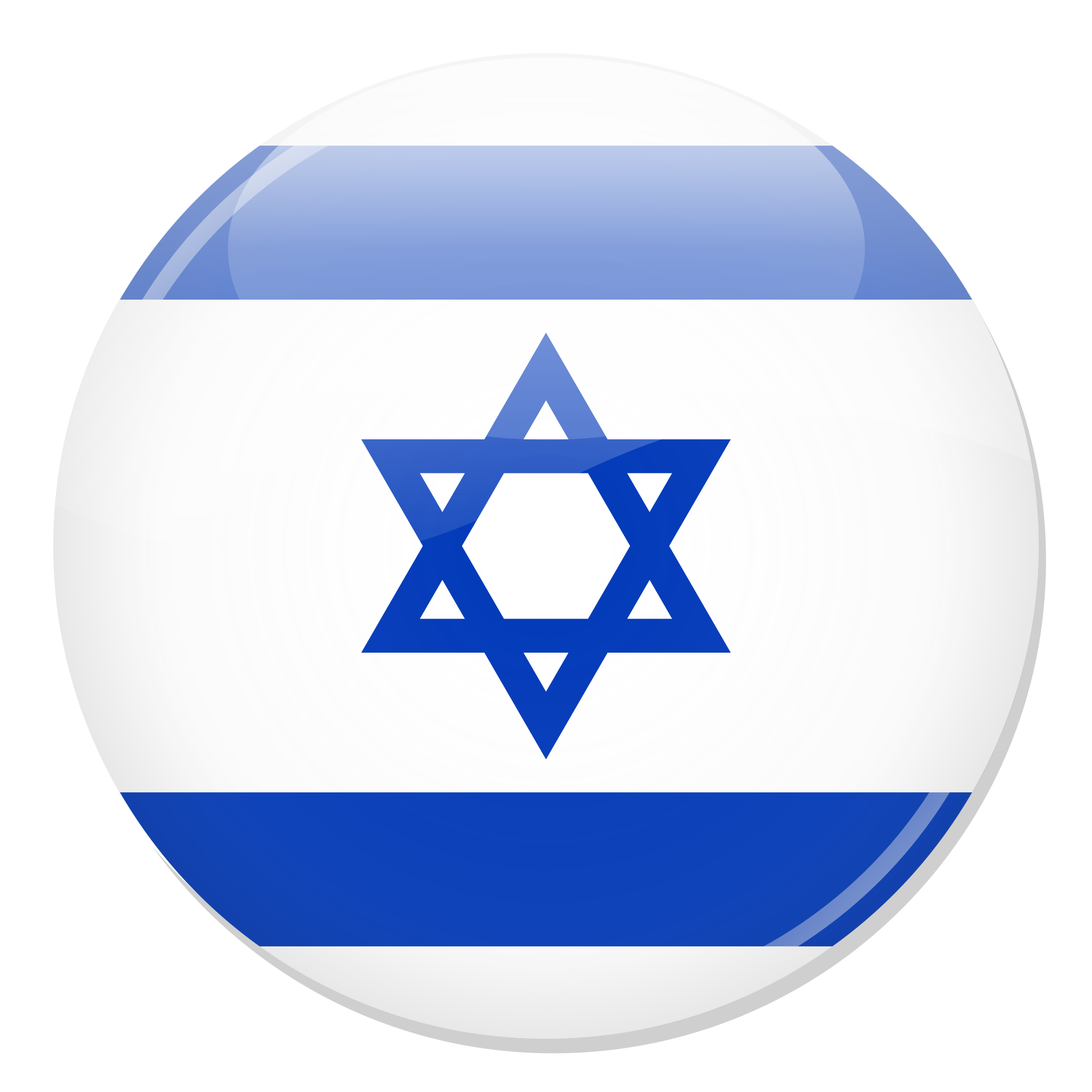 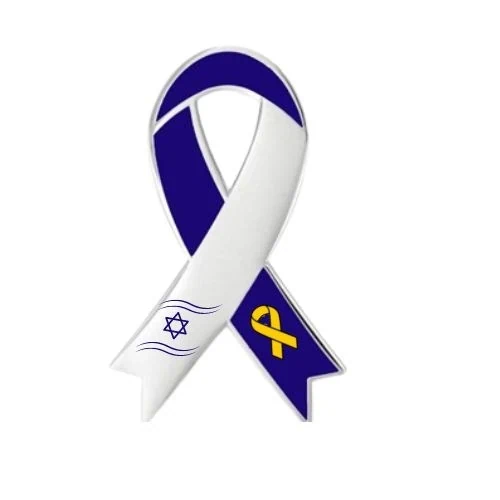 The Israeli Society of Hematology and Blood Transfusion
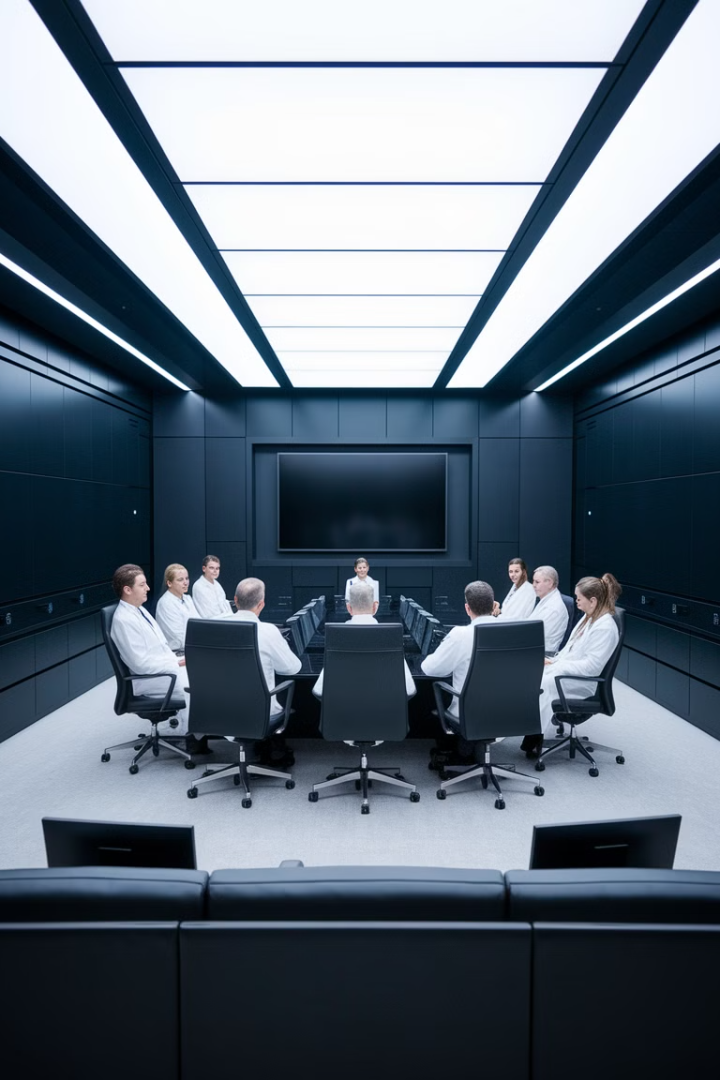 Chairperson: Dr. Netanel Horowitz
Membership: 280 physicians
The society is part of the Israeli Medical Association.
It includes 10 working groups, each focused on common hematologic diseases.
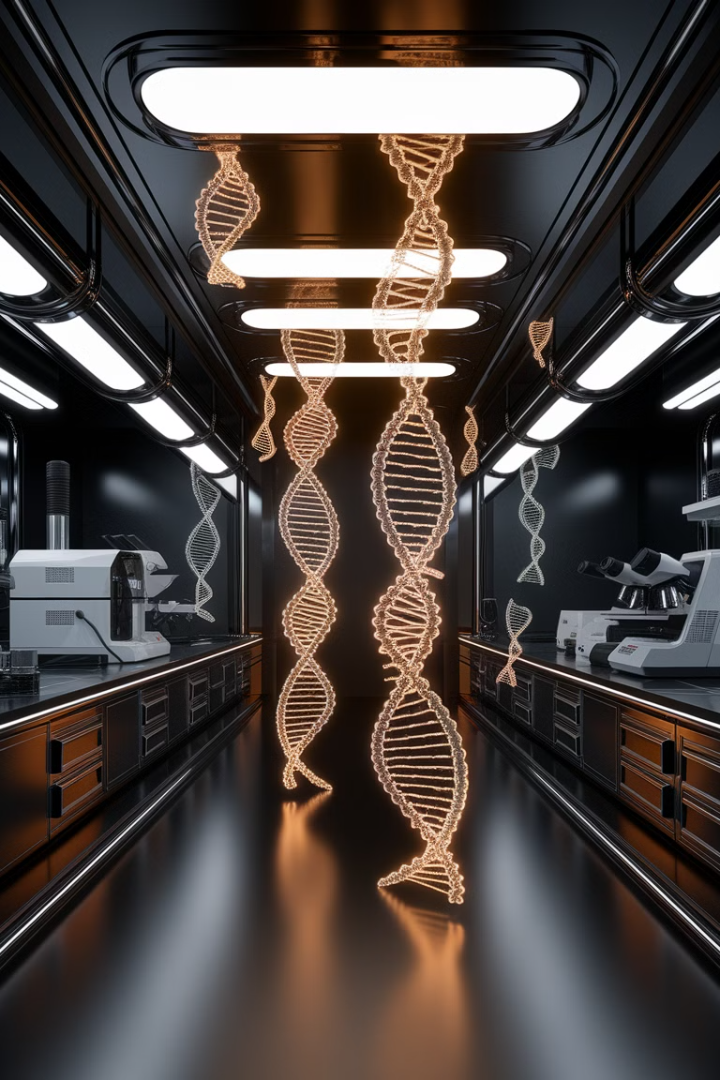 Annual Research Grants:
Basic research
Clinical research
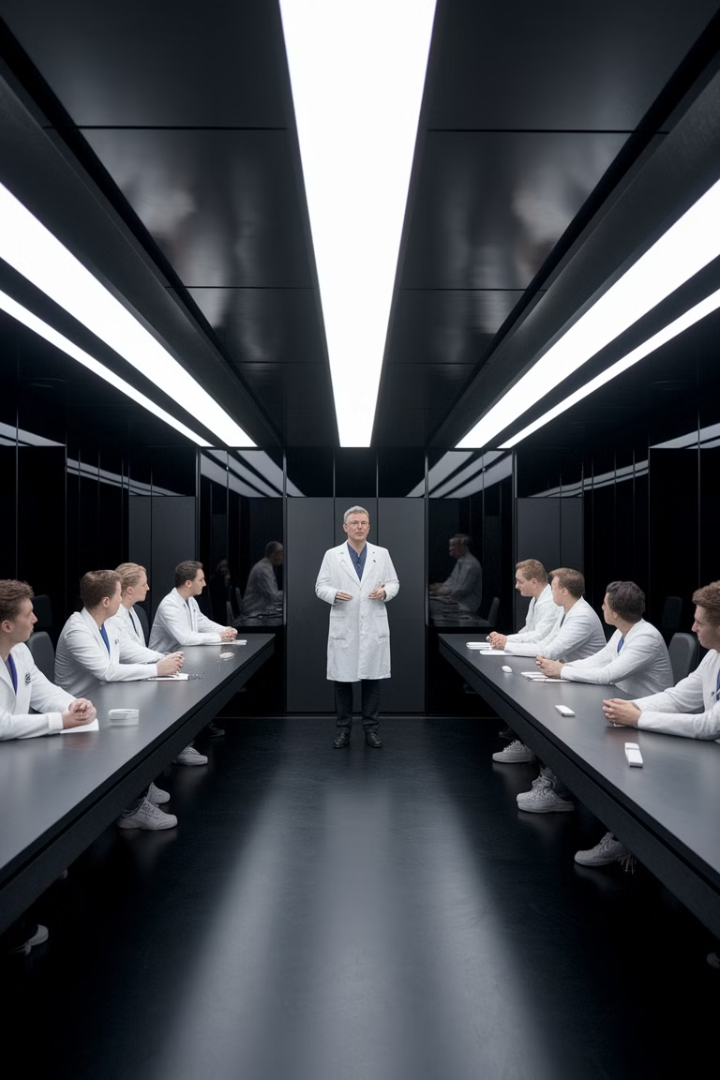 Training Workshops and Board Exam Preparation for Hematology Fellows
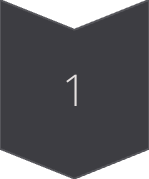 Lectures by leading experts in Israel
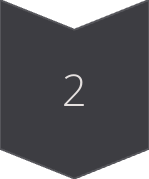 Bone marrow aspirates interpretation
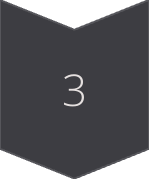 Communication skills with patients
Consultation for the Israeli Health Basket Committee
Prioritization of new hematology drugs each year
Ongoing advisory role during committee discussions